Ectotherms & Endotherms
Learning ObjectiveSuccess Criteria
Know about endotherms & ectotherms


Describe the physiological and behavioural responses that maintain a constant core body temperature in ectotherms & endotherms
Starter: Marine Iguanas
http://www.youtube.com/watch?v=czpPbDGHOZA
Task: Independent LEarning
Person 1:
How do Ectotherms maintain a core body temperature?
Physiological Responses
Behavioural Responses

Person 2:
How do Endotherms maintain a core body temperature?
Physiological Responses
With reference to peripheral temperature receptors, hypothalamus & effectors in skin and muscles
Behavioural Responses
[Speaker Notes: Create A4 summary with question on either endotherms or ectotherms, must include definition of those terms.  Use pages 8-11 in book.]
AssessmentPlenary
Explain the key points to the other person in your pair


Can they now answer the questions on either page 9 or 11?
Learning Test: Endotherms June 10
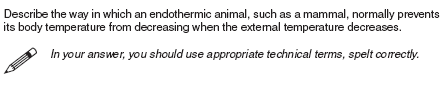 [5]
Endotherms June 10 Markscheme
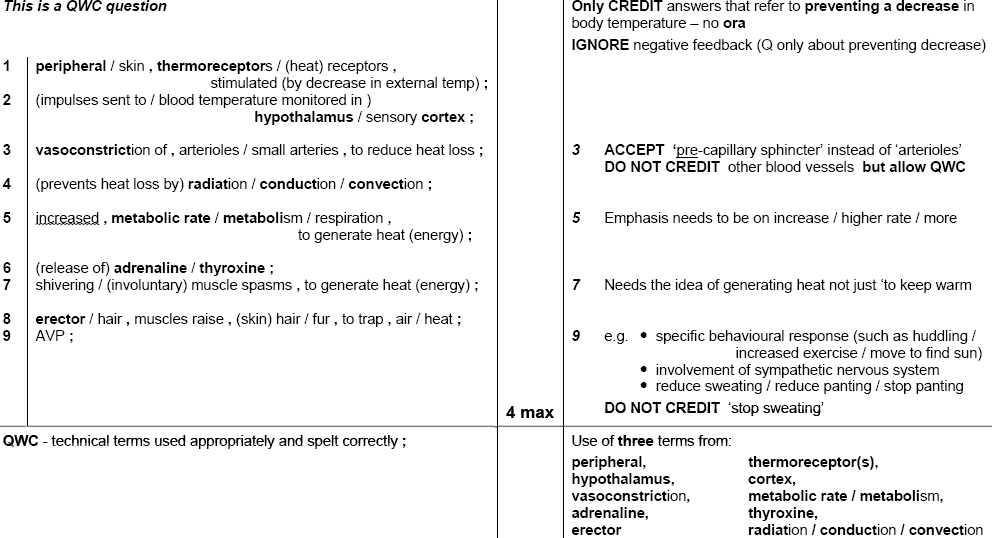